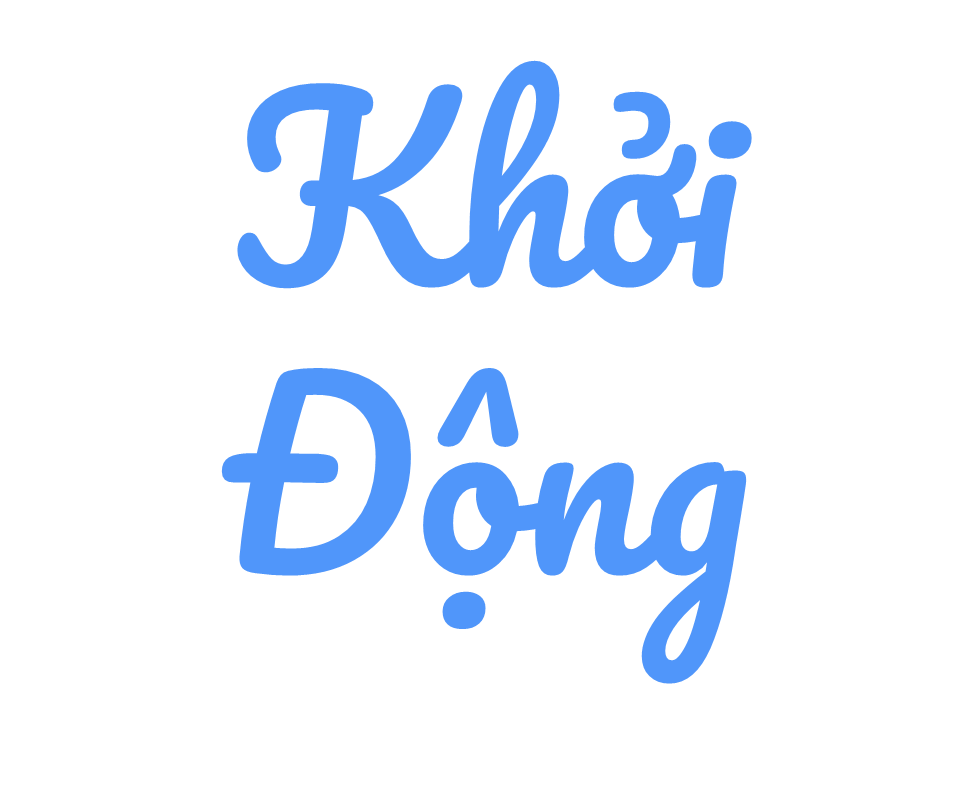 Khởi 
Động
Bạn nào nói nhầm sẽ bị phạt: đứng lên trước lớp, khi lớp điểm danh xong, những bạn này sẽ hát múa một bài.
Nói tên bốn đơn vị đo đã học (theo thứ tự ngẫu nhiên): “mi-li-mét, gam, mi-li-lít, độ C”.
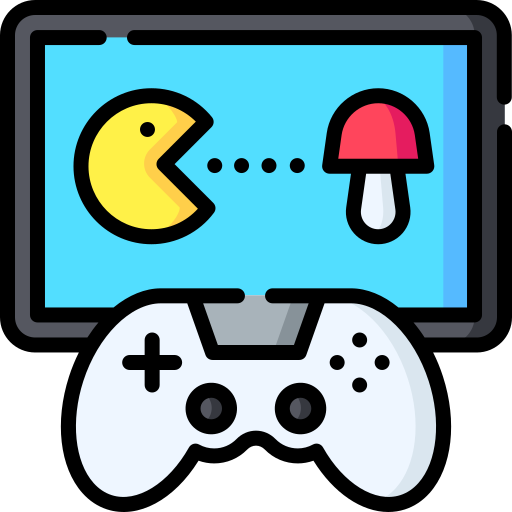 Trò chơi
Điểm danh theo tên các đơn vị đo
开头
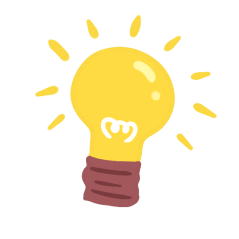 Gam
Mi-li-mét
Độ C
Mi-li-lít
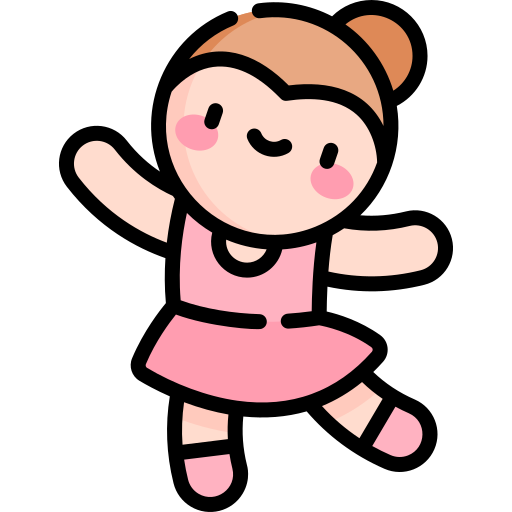 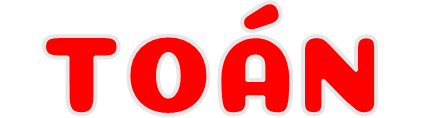 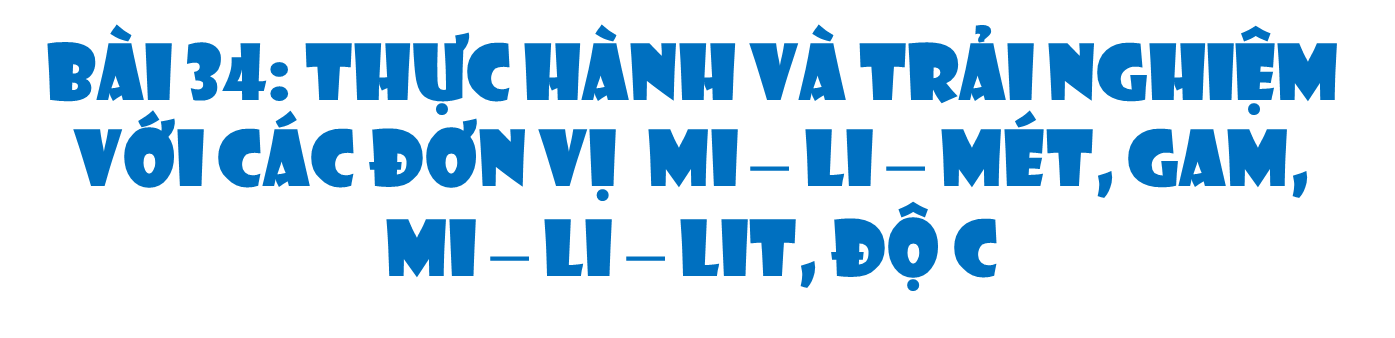 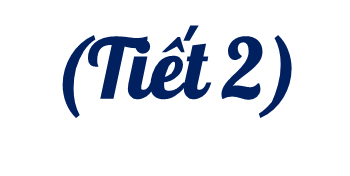 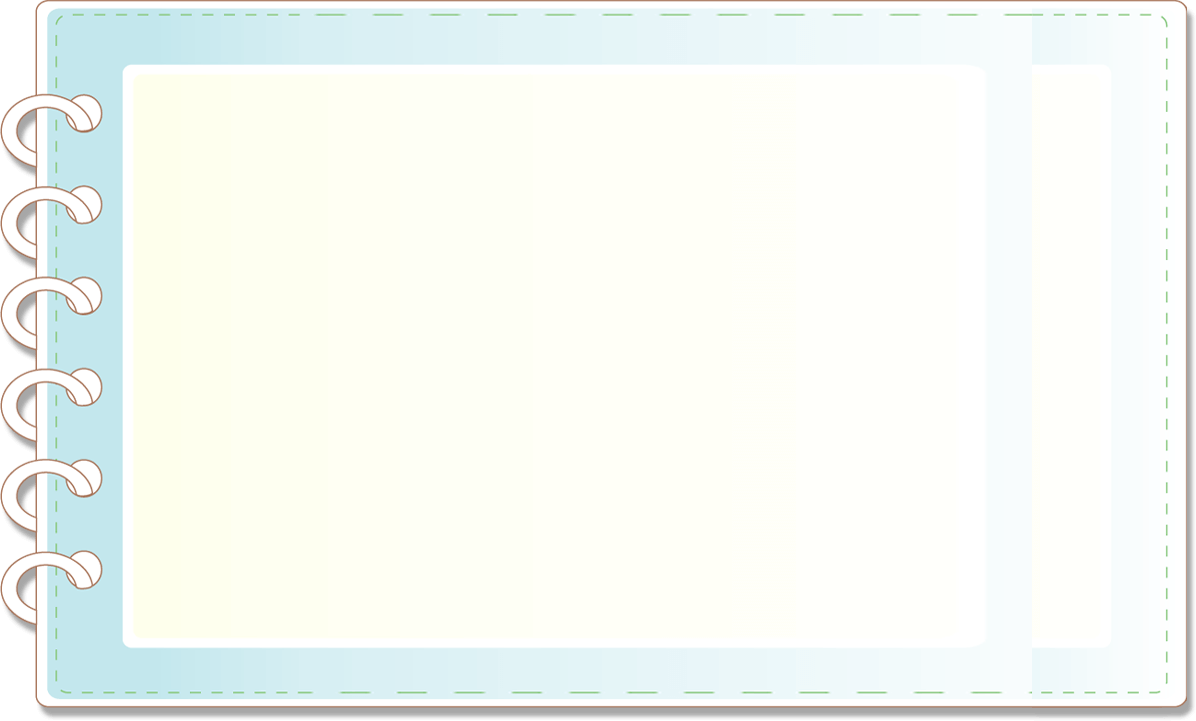 YÊU CẦU CẦN ĐẠT
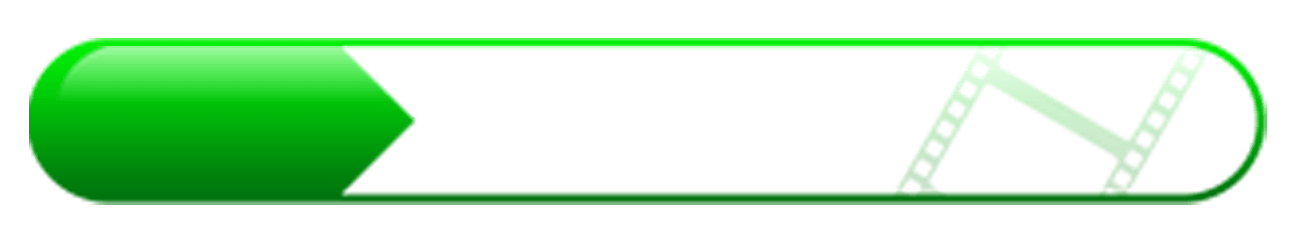 - Biết cách đọc số đo nhiệt kế, biết ước lượng khối lượng các vật, biết so sánh và tính toán với số đo mi-li-lít
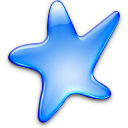 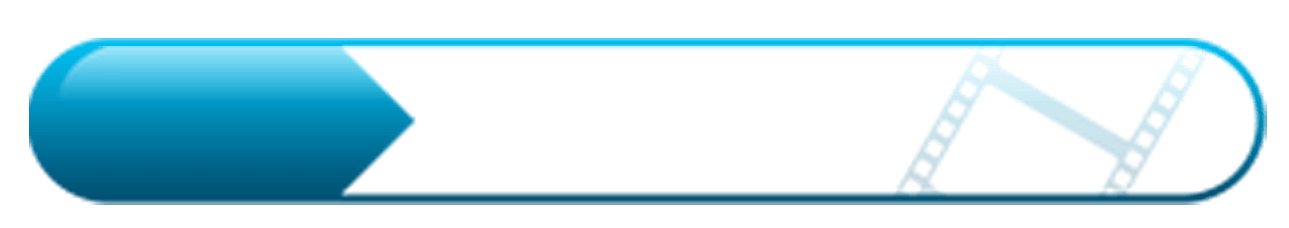 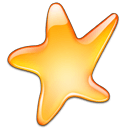 - Áp dụng được các đơn vị đo để giải quyết các vấn đề thực tế.
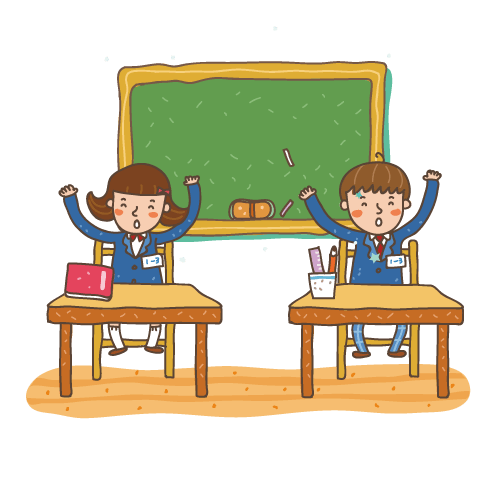 4
Nhiệt kế nào chỉ nhiệt độ không khí phù hợp với mỗi bức tranh?
1
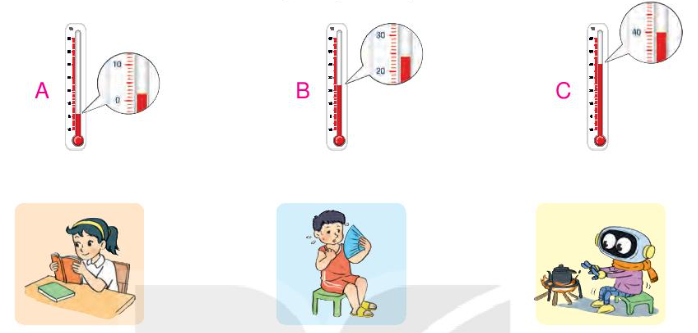 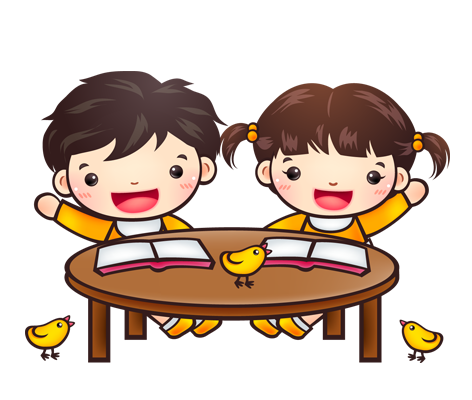 Thảo luận nhóm 2
Nhiệt kế nào chỉ nhiệt độ không khí phù hợp với mỗi bức tranh?
1
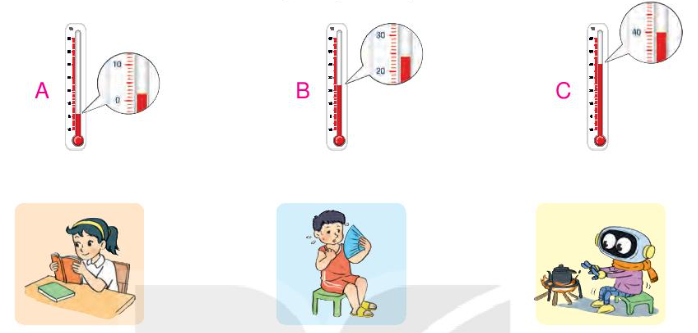 Chọn số cân nặng thích hợp với mỗi vật
2
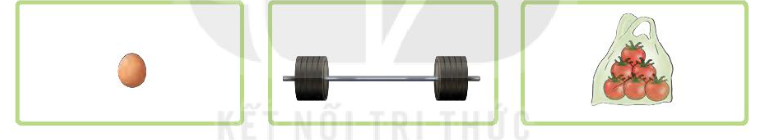 100 kg
100 g
1 kg
Cho bốn ca đựng lượng nước như sau:
3
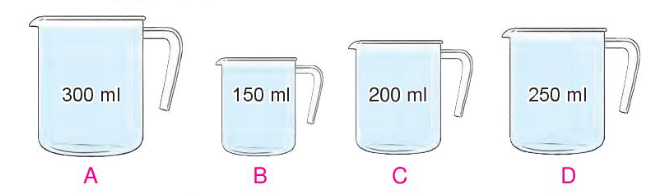 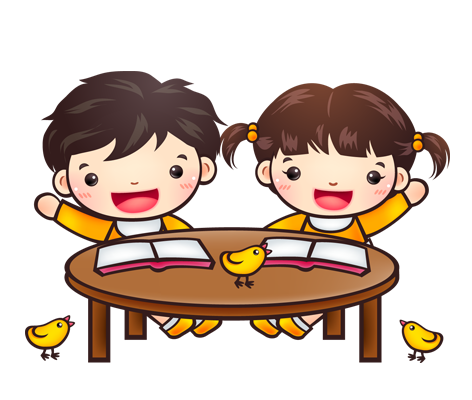 a) Tìm ca ít nước nhất
b) Tìm hai ca khác nhau để được 350 ml nước
c) Tìm hai ca khác nhau để được 550 ml nước
Thảo luận nhóm 2
Cho bốn ca đựng lượng nước như sau:
3
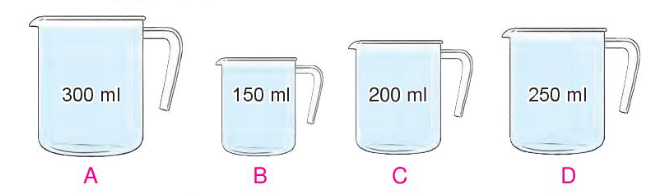 a) Tìm ca ít nước nhất:
Ca ít nước nhất là ca B: 150ml
b) Tìm hai ca khác nhau để được 350 ml nước
Ta có:  150 ml + 200 ml = 350 ml
Vậy chọn ca B và ca C để được 350 ml nước
c) Tìm hai ca khác nhau để được 550 ml nước
Ta có: 300 ml + 250 ml = 550 ml
Vậy chọn ca A và ca D để được 550 ml nước
Tạm biệt 
và
 Hẹn gặp lại